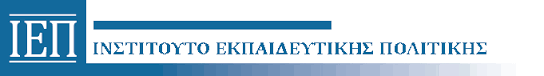 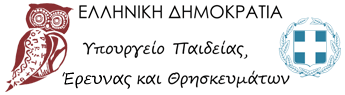 Δράση  Αναδιάρθρωση και εξορθολογισμός διδακτέας ύλης Βιολογίας Γυμνασίου - ΓΕΛ
Δρ. Αποστολόπουλος Κωνσταντίνος
Δρ. Γεωργάτου Μάνια, Βιολόγος 
Δοκοπούλου Μαρία, Βιολόγος MSc
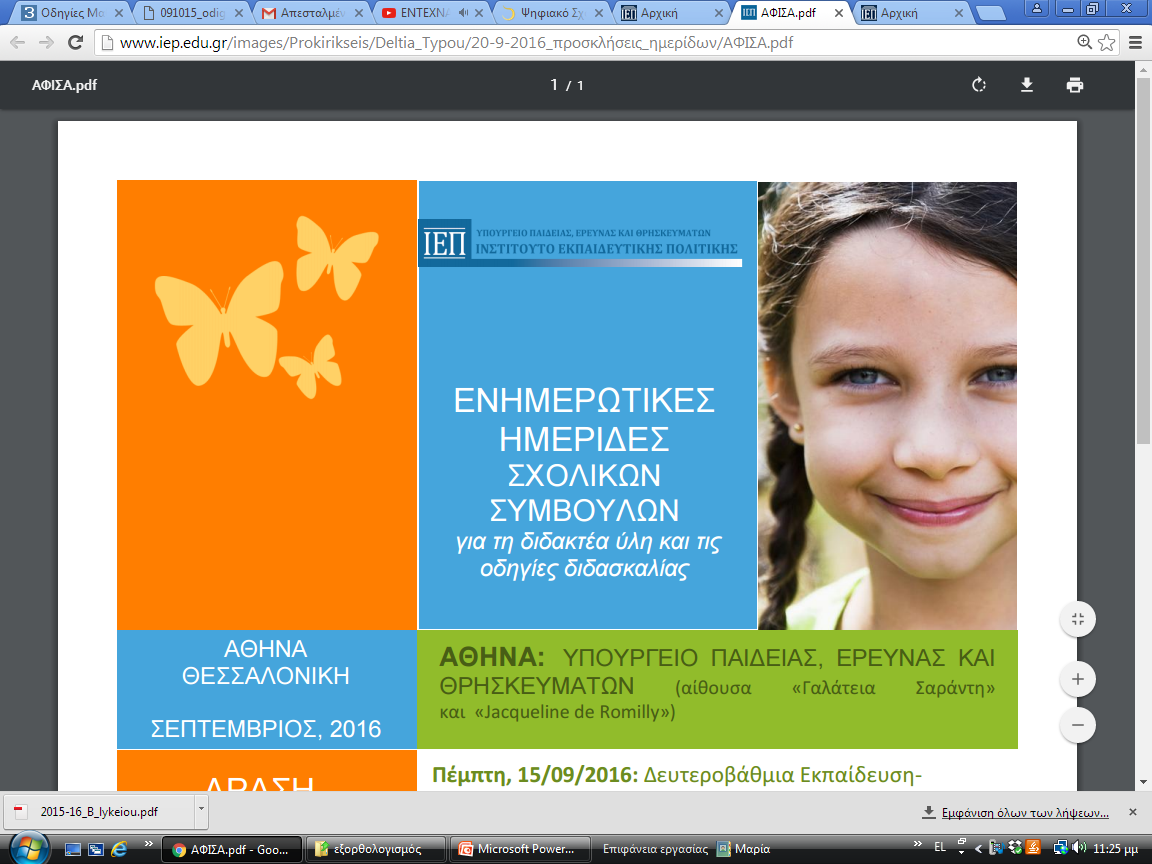 Βιολογία Ημερήσιου και Εσπερινού ΓΕΛτάξεις Α΄, Β΄
Ομάδα Εργασίας

Δρ. Γεωργάτου Μάνια, Βιολόγος  
Σχολικός  Σύμβουλος ΠΕ04 – Β΄ Αθήνας

Δοκοπούλου Μαρία, Βιολόγος MSc
 Σύμβουλος Γ΄ - ΙΕΠ
Το πρόβλημα
Η διδακτέα ύλη της Βιολογίας στο ΓΕΛ:

Έχει μεγάλη έκταση
Παρουσιάζει εξειδίκευση σε συγκεκριμένους τομείς 	
Α΄ Λυκείου: Ανατομία – Φυσιολογία ανθρώπου
Β΄ Λυκείου: Βιοχημεία, Μοριακή Βιολογία
Δεν επιτρέπει τη δημιουργία συσχετίσεων μεταξύ της δομής και της λειτουργίας στα διάφορα επίπεδα οργάνωσης της ζωής
Το σχολικό βιβλίο της Α΄ Λυκείου παρουσιάζει προβλήματα στον τρόπο παρουσίασης
Αυξημένος βαθμός συσχέτισης της ύλης των τελευταίων κεφαλαίων της Βιολογίας Β΄ Λυκείου με τη Βιολογία Θετικού Προσανατολισμού της Γ΄ τάξης
ΣΤΟΧΟΣ
Ο περιορισμός και η αναδιάρθρωση της διδακτέας ύλης, ώστε να δίνεται η δυνατότητα στους μαθητές να:

 εμβαθύνουν στις βασικές έννοιες της Βιολογίας μέσα από ομαδικές εργασίες και δραστηριότητες διερεύνησης και κοινωνικής μάθησης

 έρθουν σε επαφή με το περιεχόμενο της Μοριακής Βιολογίας και Γενετικής (το οποίο διδάσκεται στη Γ΄ Λυκείου – Θετ. Προσανατολισμού) ώστε να επιλέξουν τον προσανατολισμό των σπουδών που θα ακολουθήσουν
Υλικό που αποτιμήθηκε:
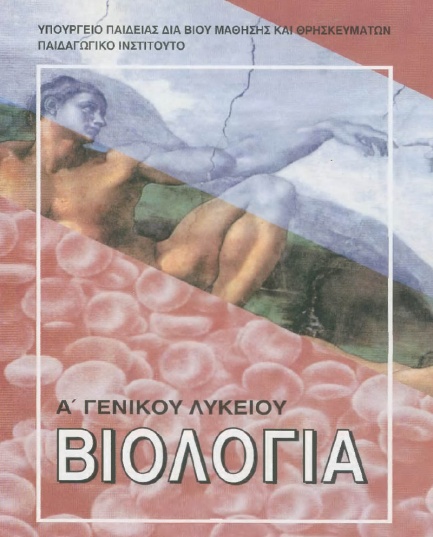 «ΒΙΟΛΟΓΙΑ» της Α΄ τάξης Γενικού Λυκείου των Καστορίνη Α., Κωστάκη -  Αποστολοπούλου Μ., Μπαρώνα – Μάμαλη Φ., Περάκη Β., Πιαλόγλου Π., 2016.
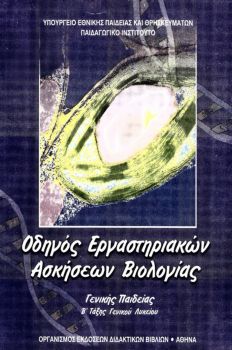 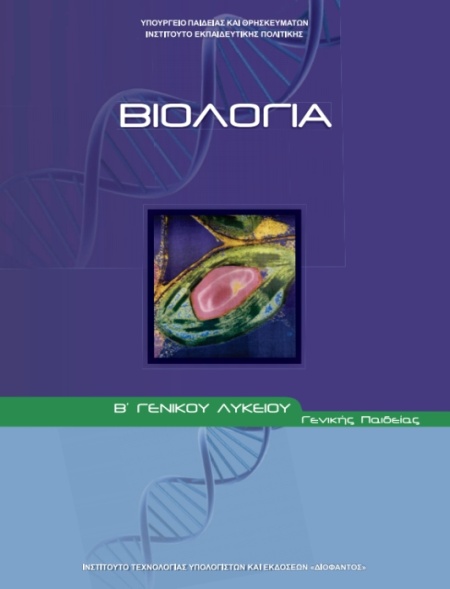 Βιολογία Γενικής Παιδείας Β΄ Γενικού Λυκείου (Α. Καψάλης, Ι. Ε. Μπουρμπουχάκης, Β. Περάκη, Σ. Σαλαμαστράκης) – Βιβλίο μαθητή, 2016

Εργαστηριακός οδηγός
Βιολογία Α΄ Ημερησίου ΓΕΛ
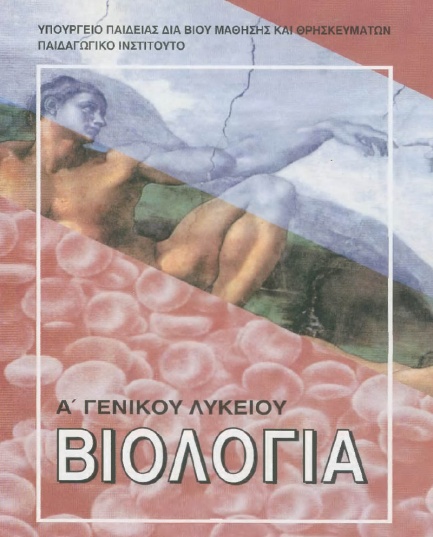 Διδακτέα ύλη 2016 – 17 ( 150658/Δ2/15-9-2016)

Κεφάλαια: 1,3,9,12
Διδακτέα ύλη 2015 – 16 (159253/Δ2/9-10-2015)

Κεφάλαια: 1, 9, 10, 11, 3, 12
Βιολογία Α΄ Ημερησίου ΓΕΛ
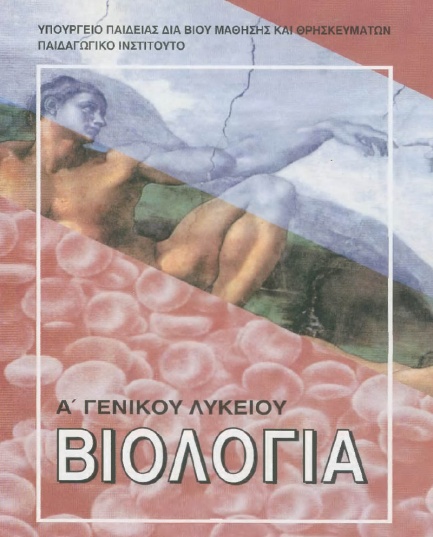 Βιολογία Α΄ Ημερησίου ΓΕΛ
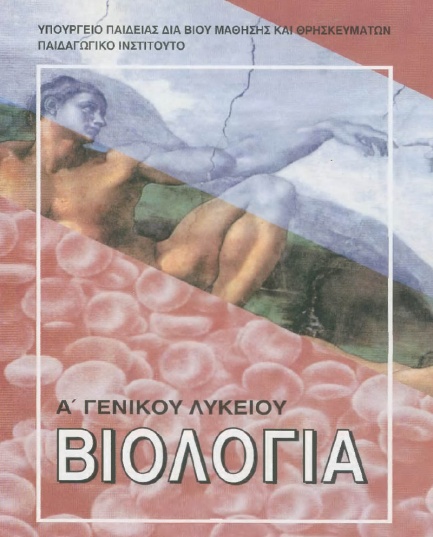 Βιολογία Α΄ Ημερησίου ΓΕΛ
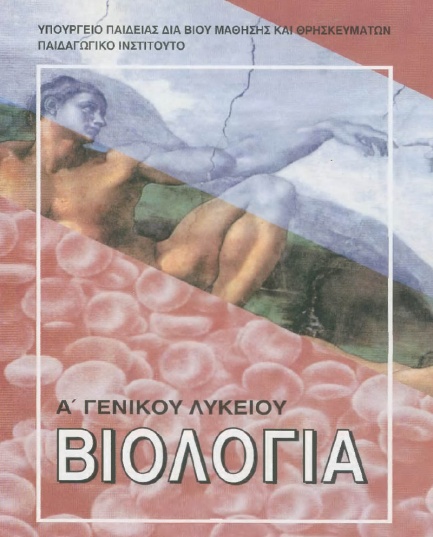 Προσάρτηση κειμένων
1. Δυναμικό ηρεμίας – νευρική ώση 
Χημικά, ηλεκτρικά, μηχανικά, θερμικά, κ.ά.  ερεθίσματα μπορούν να προκαλέσουν τη δημιουργία νευρικής ώσης, δηλαδή τη δημιουργία ενός κύματος ηλεκτρικής δραστηριότητας, που παράγεται στη μεμβράνη του νευρώνα και διαδίδεται κατά μήκος του. 
Όταν ένας νευρώνας βρίσκεται σε ηρεμία, δεν δέχεται δηλαδή ερεθίσματα ή δέχεται αλλά η έντασή τους είναι μικρότερη από κάποια οριακή τιμή ανάμεσα στην εξωτερική και την εσωτερική επιφάνεια της κυτταρικής του μεμβράνης υπάρχει διαφορά δυναμικού. Στην εξωτερική επιφάνεια της μεμβράνης υπάρχει υψηλή συγκέντρωση ιόντων νατρίου, ενώ στην εσωτερική επιφάνεια υπάρχει μεγάλη συγκέντρωση ιόντων καλίου και αρνητικών ιόντων. Όταν ένας νευρώνας δεχτεί σε κάποιο σημείο της μεμβράνης του ερέθισμα με ένταση μεγαλύτερη από μια συγκεκριμένη τιμή, τότε στο σημείο αυτό αυξάνεται για 1 msec η διαπερατότητα της μεμβράνης σε ιόντα νατρίου. Τα ιόντα νατρίου εισρέουν μαζικά στο κύτταρο και η εσωτερική μεμβράνη φορτίζεται θετικά σε σχέση με την εξωτερική. Οι σύντομες μεταβολές στο δυναμικό της μεμβράνης προκαλούν αντίστοιχες αλλαγές σε γειτονικές περιοχές της μεμβράνης.
(http://photodentro.edu.gr/lor/r/8521/6662?locale=el)
Βιολογία Α΄ Ημερησίου ΓΕΛ
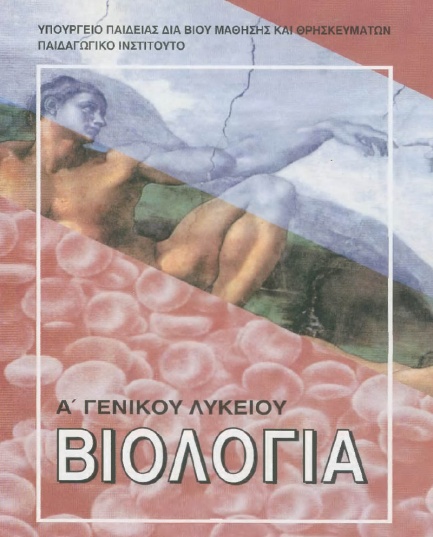 Σύνολο ωρών : 40
Βιολογία Α΄ Ημερησίου ΓΕΛ
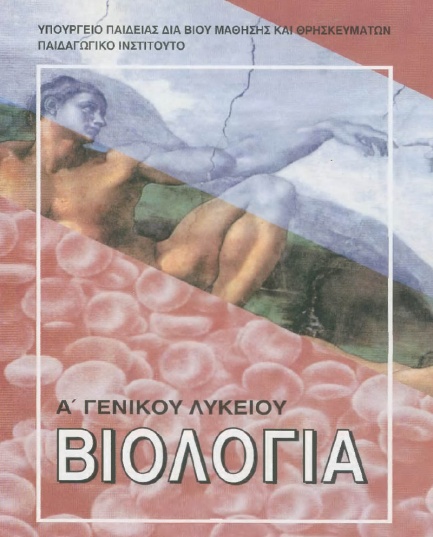 2. Εμμηνορυσιακός κύκλος 
Από την ωρίμανση ενός ωαρίου μέχρι την ωρίμανση του επόμενου, σε περίπτωση που δεν συμβεί γονιμοποίηση, συμπληρώνεται ένας κύκλος που ονομάζεται έμμηνος κύκλος. Ο κύκλος αυτός διαρκεί περίπου 28 ημέρες. Οι επιστήμονες θεωρούν ως 1η ημέρα του κύκλου την ημέρα έναρξης της έμμηνης ρύσης (περιόδου).
1η – 5η ημέρα: Το ωάριο που δεν έχει γονιμοποιηθεί αποβάλλεται μαζί με βλέννα, αίμα και κυτταρικά υπολείμματα μέσω του κόλπου. 
6η – 13η ημέρα : Ένα ωάριο ωριμάζει σε μία από τις δύο ωοθήκες. Το ενδομήτριο γίνεται παχύτερο. Ετοιμάζεται να δεχτεί το έμβρυο και να βοηθήσει στην ανάπτυξή του, σε πε΄ριπτωση που το ωάριο γονιμοποιηθεί.
14η ημέρα: Το ωάριο ελευθερώνεται στη σάλπιγγα (ωορρηξία) και ξεκινάει το ταξίδι του με προορισμό τη μήτρα. Η γονιμοποίησή του μπορεί να γίνει μόνο το χρονικό διάστημα που βρίσκεται στη σάλπιγγα.
15η – 28η ημέρα: Αν το ωάριο γονιμοποιηθεί, το ζυγωτό αρχίζει να διαιρείται καθώς κινείται προς τη μήτρα. Όταν φτάσει στη μήτρα, το έμβρυο εμφυτεύεταιστο ενδομήτριο. Αν το ωάριο δεν γονιμοποιηθεί, θα αρχίσει ένας νέος έμμηνος κύκλος.
(Από το βιβλίο Βιολογία Β’ – Γ΄ A΄Γυμνασίου, Ε. Μαυρικάκη, Μ. Γκούβρα, Α. Καμπούρη, 2015)
Βιολογία Α΄ Ημερησίου ΓΕΛ
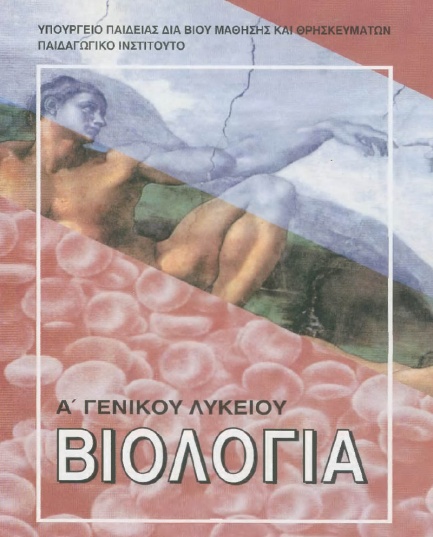 Βιολογία Α΄ - Β΄ Εσπερινού ΓΕΛ
Β΄ Τάξη (κεφάλαια 3,12)
Α΄ Τάξη (κεφάλαια 1,9)
Βιολογία Β΄ Ημερησίου  - Γ΄ Εσπερινού ΓΕΛ
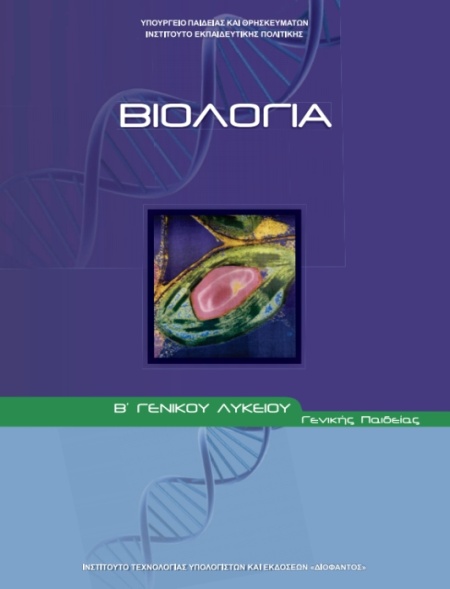 Διδακτέα ύλη 2016 – 17 ( 150658/Δ2/15-9-2016)

Κεφάλαια 1,2,3,4   

Συσχέτιση δομής και λειτουργίας βιομορίων στο επίπεδο του κυττάρου
Διδακτέα ύλη 2015 -16 (159259/Δ2/9-10-2015)

Κεφάλαια 1,2,3,4
Βιολογία Β΄ ΓΕΛ
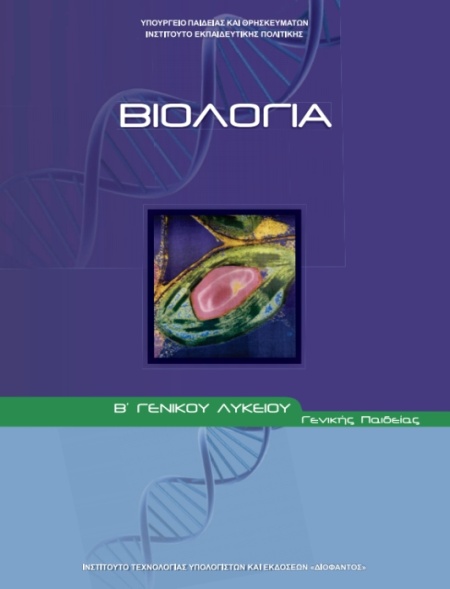 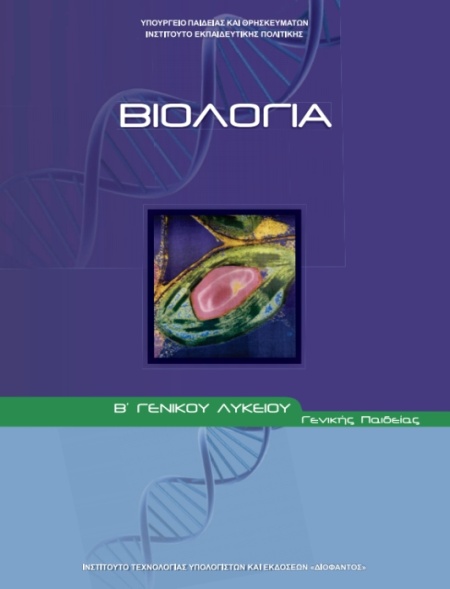 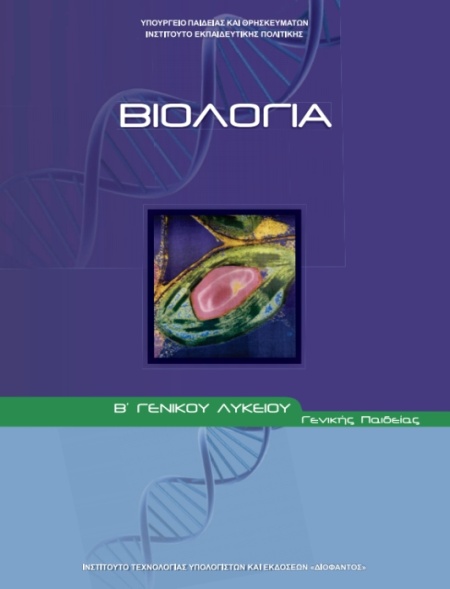 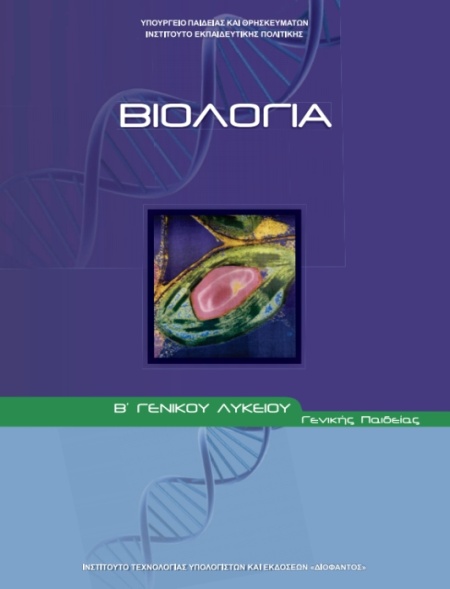 Σύνολο ωρών : 45
Βιολογία  Β΄ Ημερησίου – Γ΄ Εσπερινού ΓΕΛ
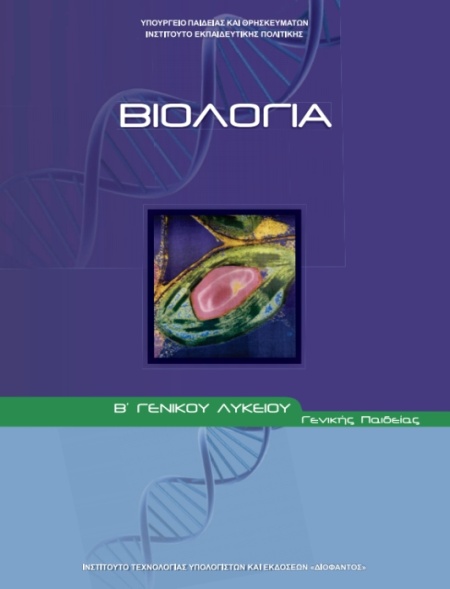 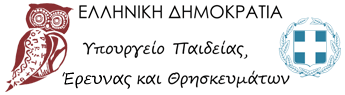 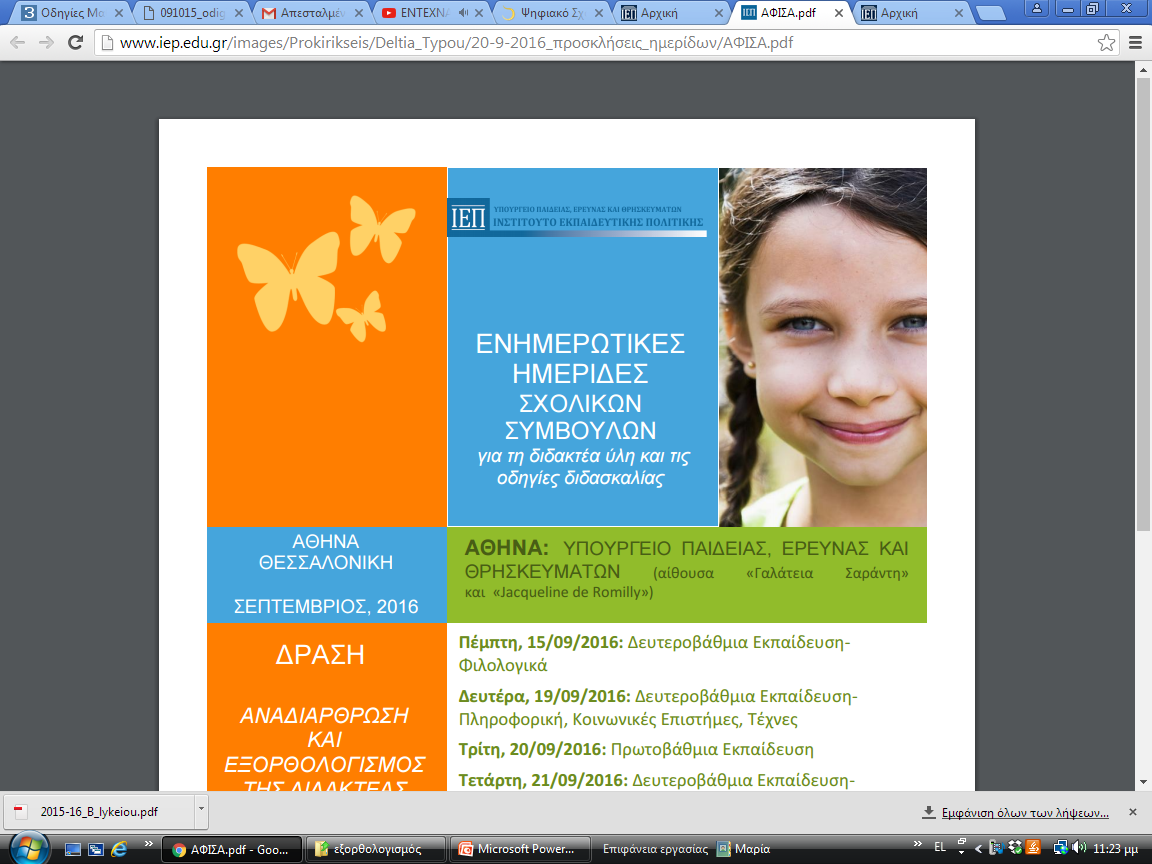 Σας ευχαριστούμε πολύ